Aktiviteter
På Ullevålsveien skole 2017/2018
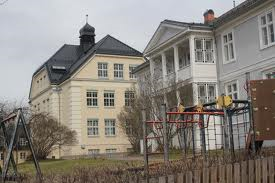 Fellessamlinger mandag morgen
Klassene har ansvar hver sin gang.
Hver mandag morgen, ca 20 minutter.
Innhold: 
	- sang
	- quiz
	- bilder og film fra klassen
	- dans
	- sketjser
Og mye mer
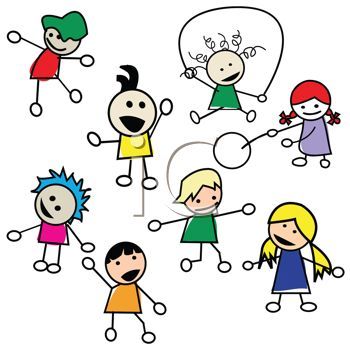 Kulturell skolesekk
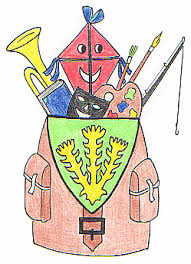 Dugnader
Høst




Vår med pizzafest
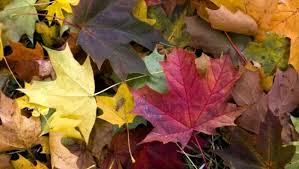 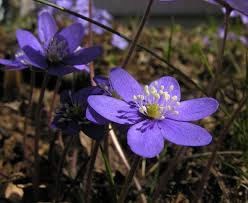 Operasjon dagsverk
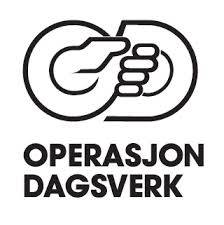 3 aktivitetsdager
En i oktober
En vinteraktivitetsdag


En vårdag/Hovedøya
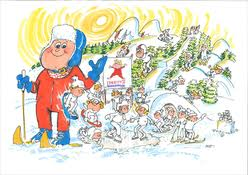 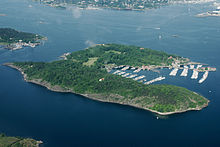 Jul – og påskefrokost
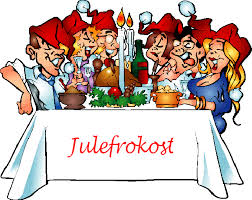 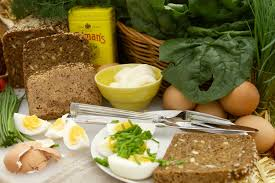 Gudstjeneste og annet opplegg på skolen til jul
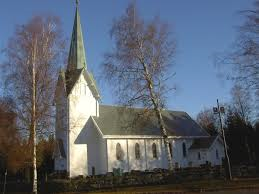 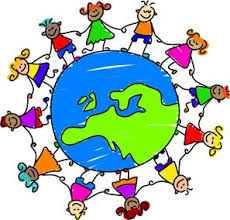 Karneval
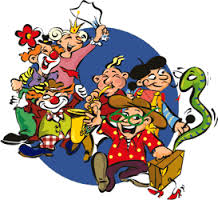 Vårfest for ungdomstrinnet i april
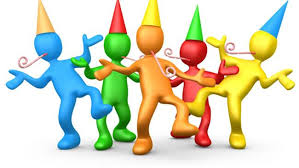 Fest for barnetrinnet på skolen
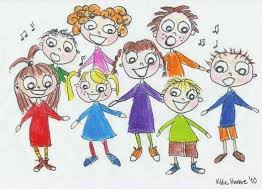 17.mai
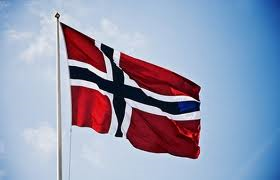 Hagefest i juni
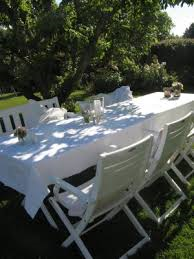 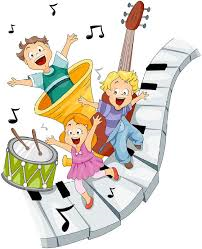 Arrangementer i regi av FAU
I år:
	- Vinterklubb nær juleferien
	- Halloween fest
	- Et vår arrangement
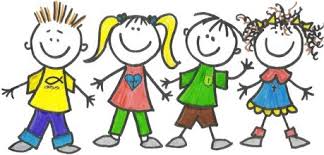 Helsesøster
Navn: Lene Fladberg – kommer en ny til høsten
Tlf.: 90258129

Hun er på skolen hver onsdag.
For foresatte
Foreldremøte i september
Minimum to utviklingssamtaler
Foreldremøte om videregående for 9. og 10. klasse i oktober/november
Tett kontakt mellom skole og hjem
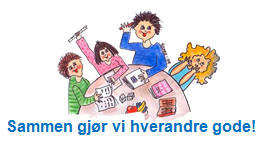